The Economic Outlook
For U.S. Cotton 2019
Prepared By Economic Services
Jody Campiche  Shawn Boyd  Michelle Huffman
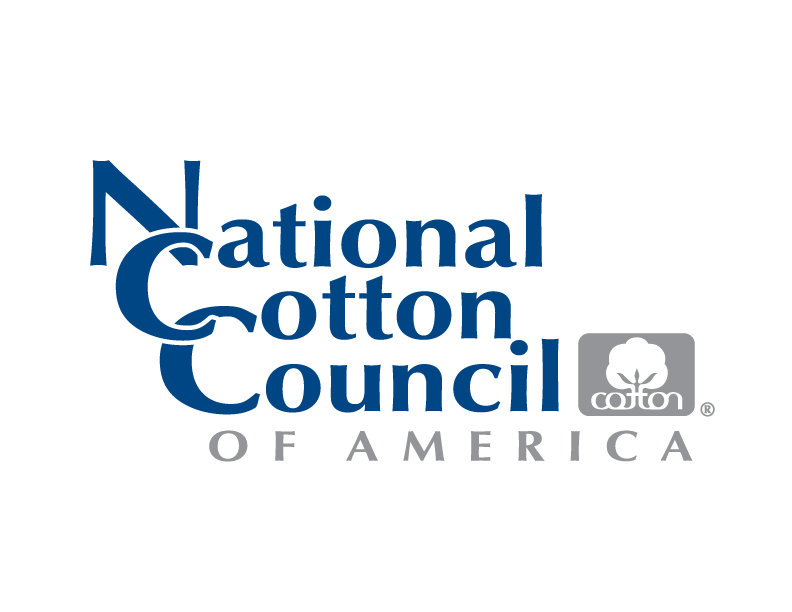 2018 – Year in Review
Uncertainty in the global economy and the world cotton market due to the U.S.-China trade tensions

Slowdown in U.S., China, and world economies

Lower U.S. and world production

Further reduction in Chinese stocks
2018 U.S. Cotton Production
U.S. Balance Sheet
Million Bales
NCC Acreage Survey
Distributed on Dec 15

Responses collected through mid-January

Asked for acres of upland cotton, ELS cotton, corn, soybeans, wheat, other crops in ‘18 and intentions for ’19
Pre-Planting Market Signals
2019: avg Nov 19’/Dec 19’ futures 12/15/18 – 01/15/19, 2013-2018: avg Jan-Mar Nov/Dec contract price
Pre-Planting Market Signals
U.S. Drought Monitor
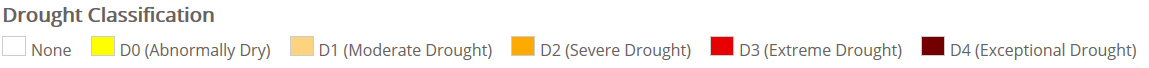 February 6, 2018
February 5, 2019
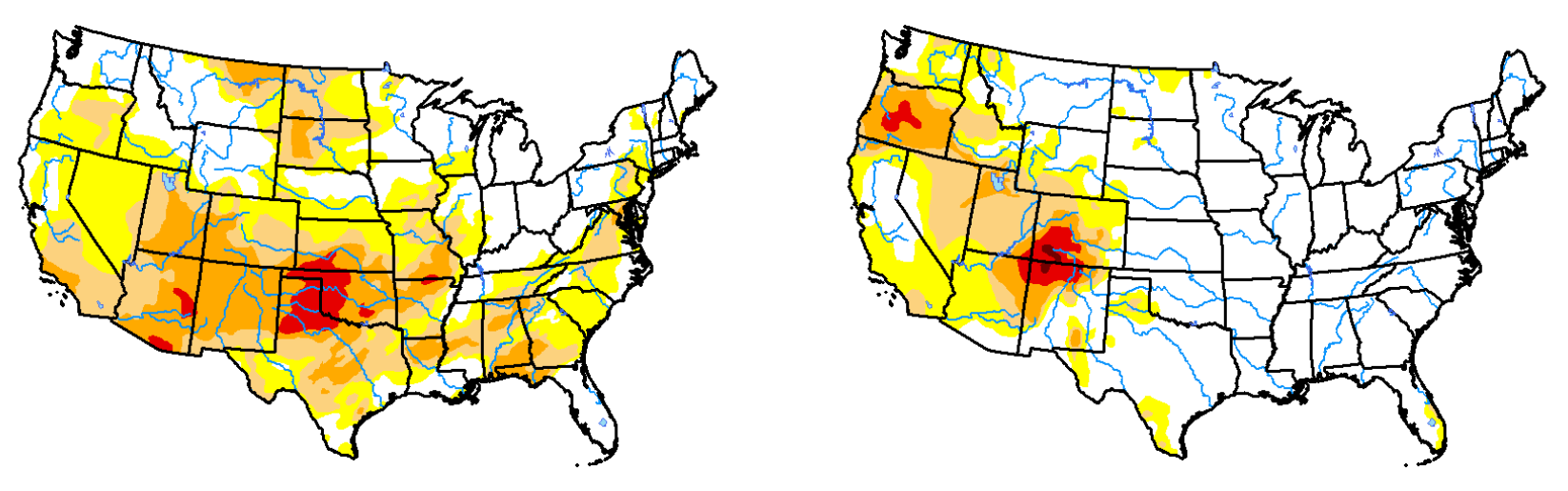 2019 Southeast Acreage
Total may not add due to rounding.
2019 Mid-South Acreage
Total may not add due to rounding.
2019 Southwest Acreage
Total may not add due to rounding.
2019 West Acreage
Total may not add due to rounding.
2019 ELS Acreage
Total may not add due to rounding.
2019 U.S. Cotton Acreage
U.S. Cotton Production
U.S. Cottonseed Production
Million tons
U.S. Balance Sheet
Million Bales
Net Domestic Fiber Consumption
Cotton Product Imports to US Market (% SME)
2008
2018
U.S. Cotton Mill Use
U.S. Balance Sheet
Million Bales
U.S. Export Customers
China Balance Sheet
Million Bales
U.S. Balance Sheet
Million Bales
World Production
Million Bales
World Consumption
Million Bales
World Balance Sheet
Million Bales
Cotton Prices
Final Thoughts
U.S.-China trade dispute remains a key uncertainty

2019 projections based on assumption of trade resolution

If a resolution is not reached
U.S. exports would be lower
China mill use would likely be lower
U.S. ending stocks would be higher
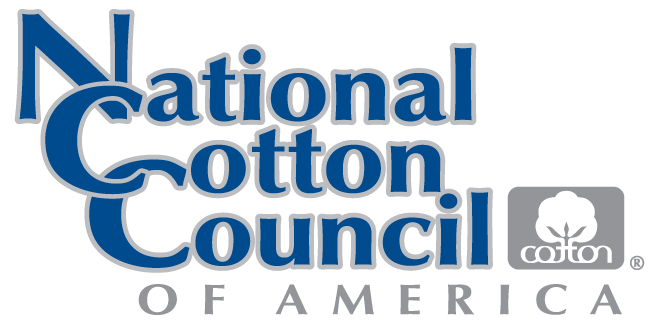 Ginners
Cottonseed
Merchants
Producers
Cooperatives
Warehouses
Manufacturers